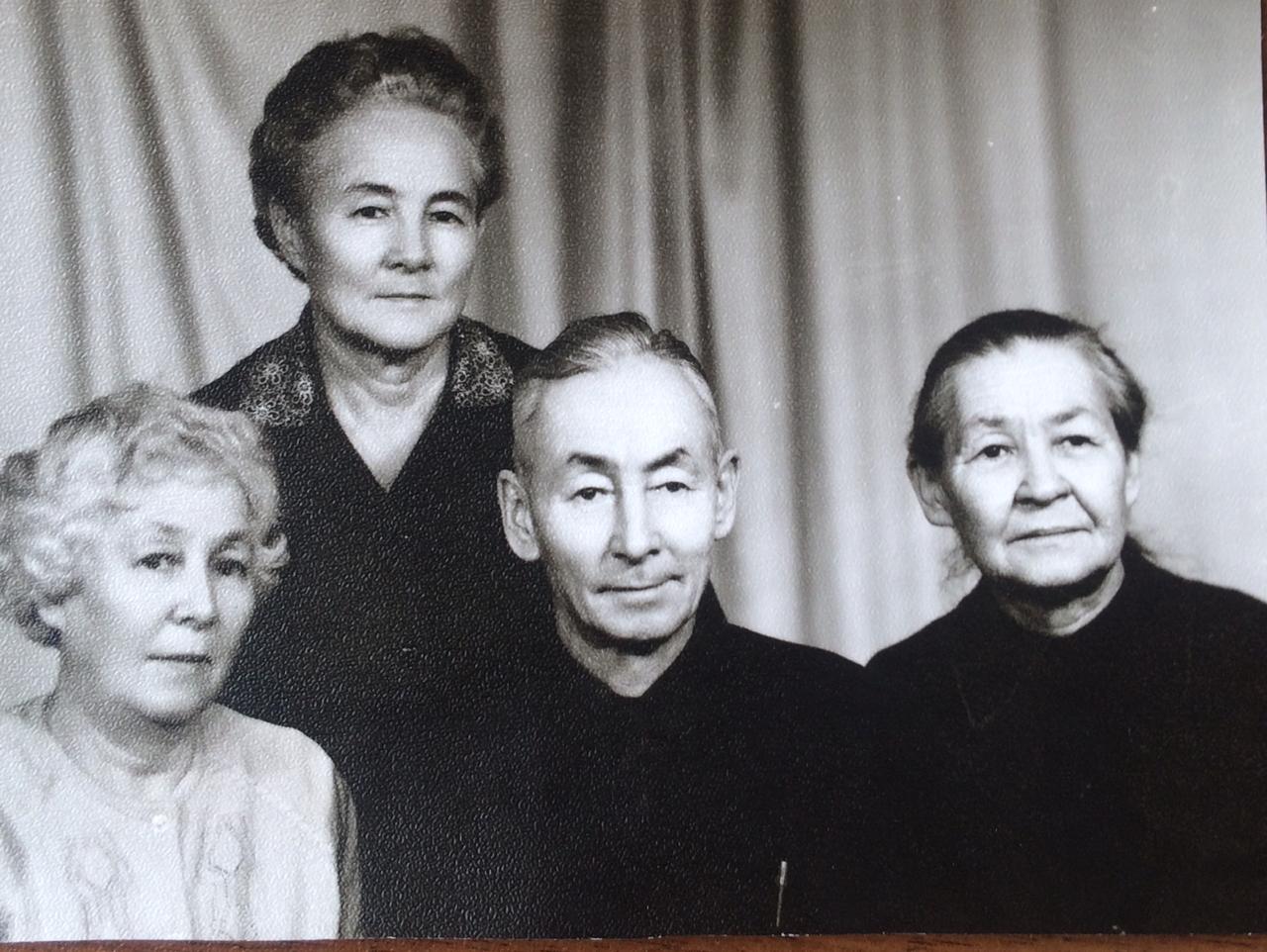 Родные: 
Вера Кирилловна с сестрами Ангелиной, Зинаидой и братом Иннокентием
 в 70-х годах в Брянске (?)
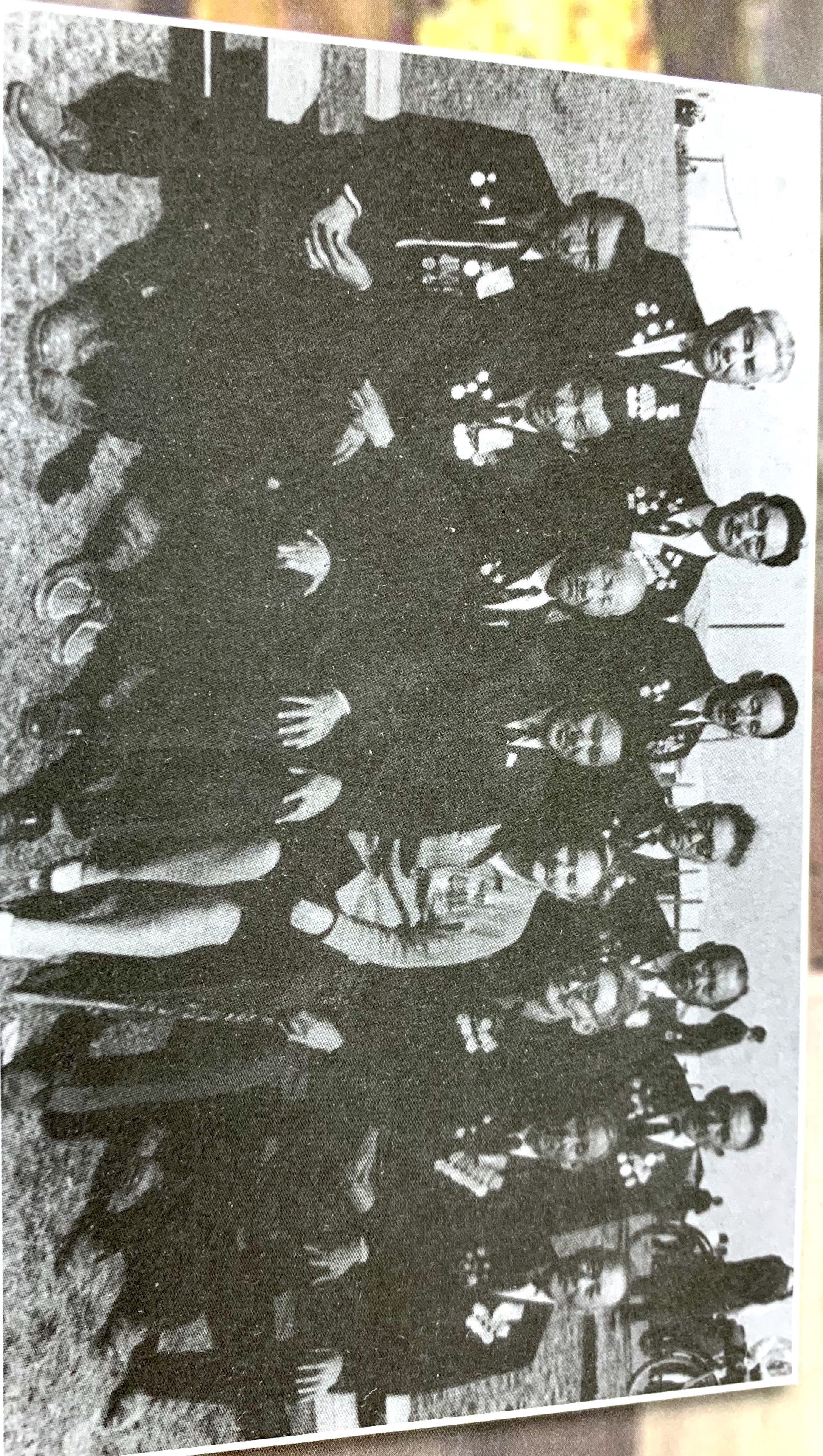 Вера Кирилловна охотно ездила в Чурапчу. В 80-е годы ездила с проф. Коркиной Е.И., с которой в детстве вместе училась, на родину деда, отца - в Кытанах Чурапчинского района.    С участниками войны в с.Чурапча. 1970 –ые годы
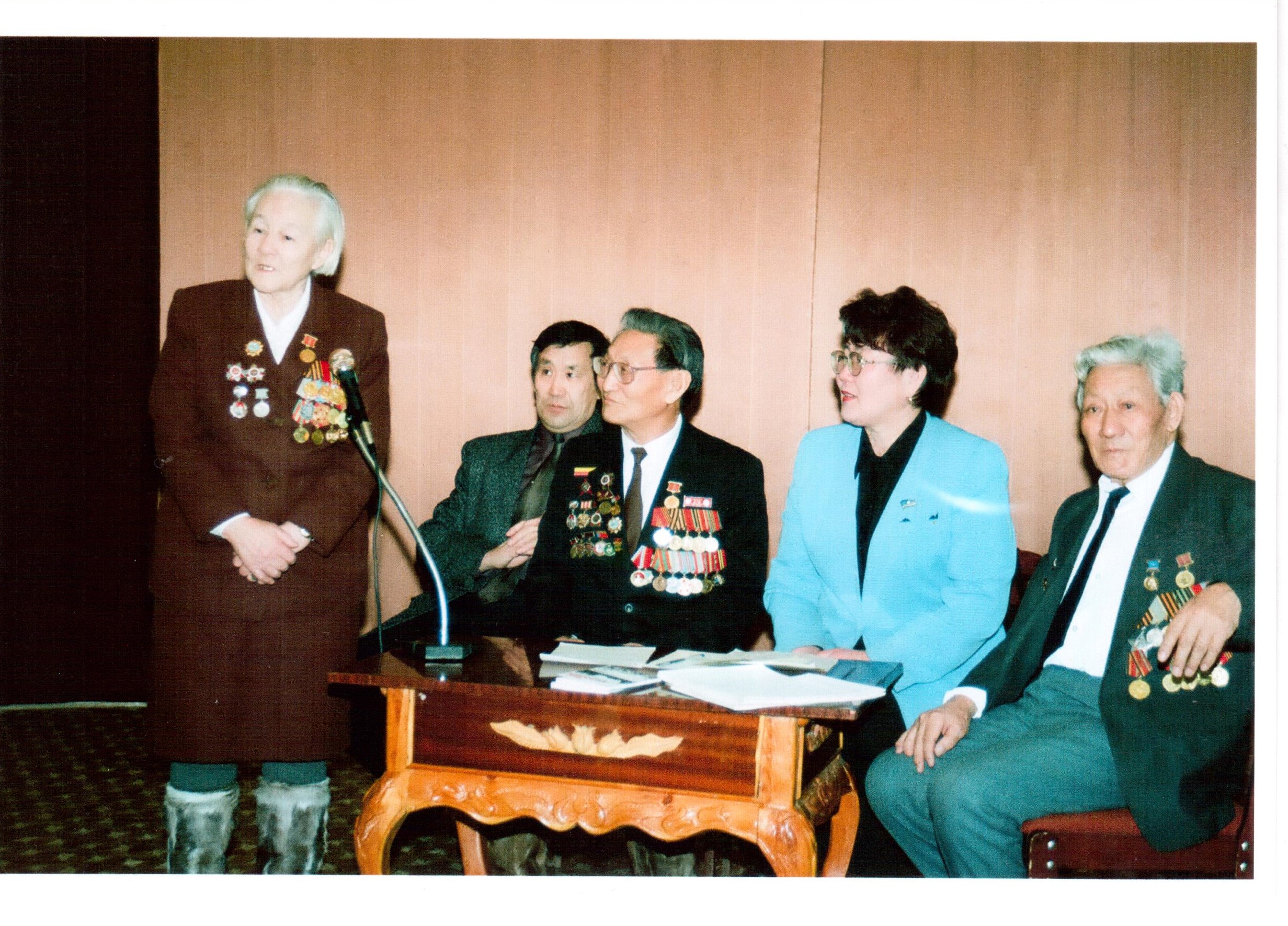 Выступает В.К.Захарова, сидят Н.Д.Поисеев, Г.Д.Ефимов,  А.И.Поисеева и И.М.Павлов.  22.02. 1999
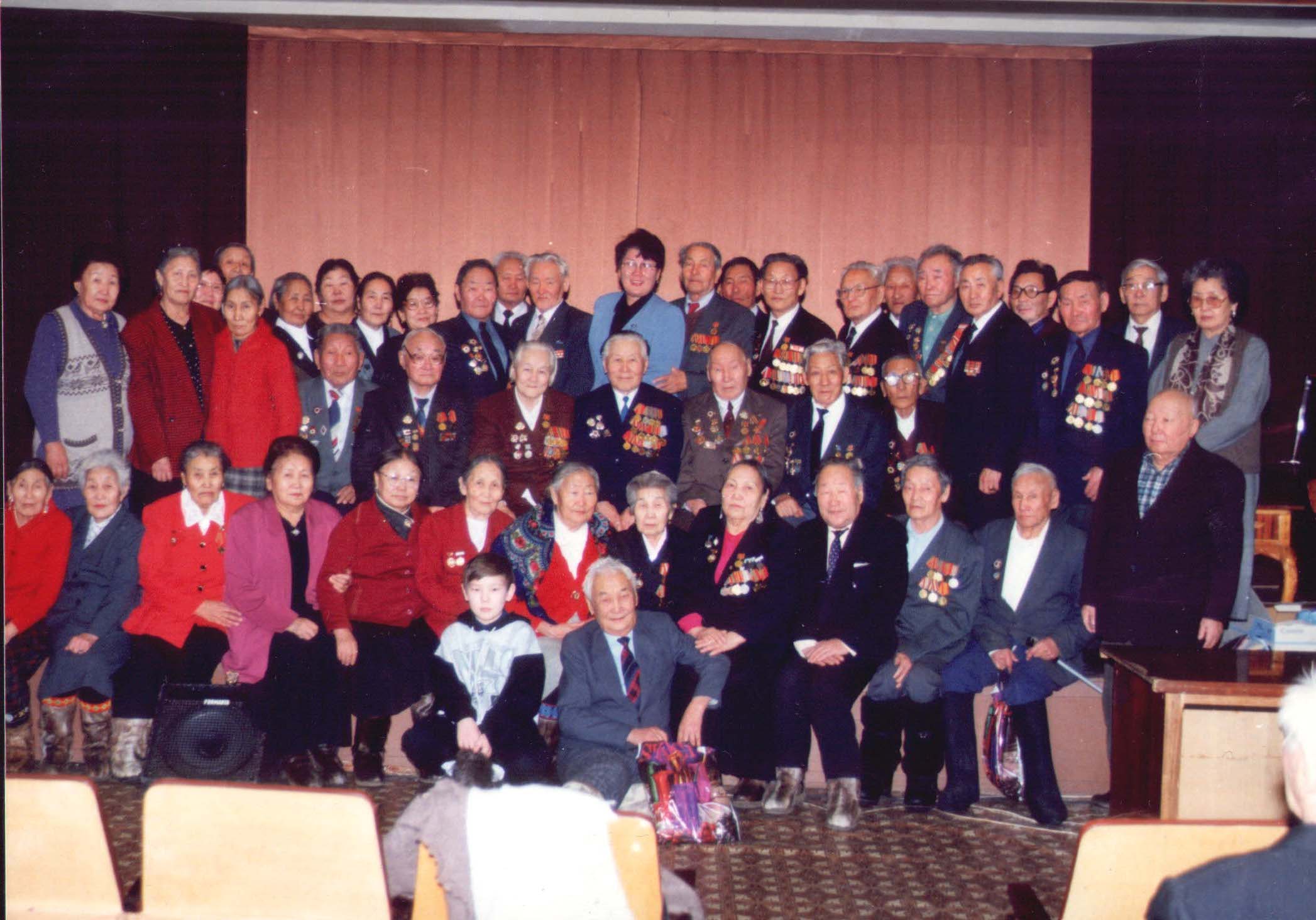 Встреча  земляков – ветераны войны и тыла Чурапчинского улуса в г Якутске.                     22.02.1999г.
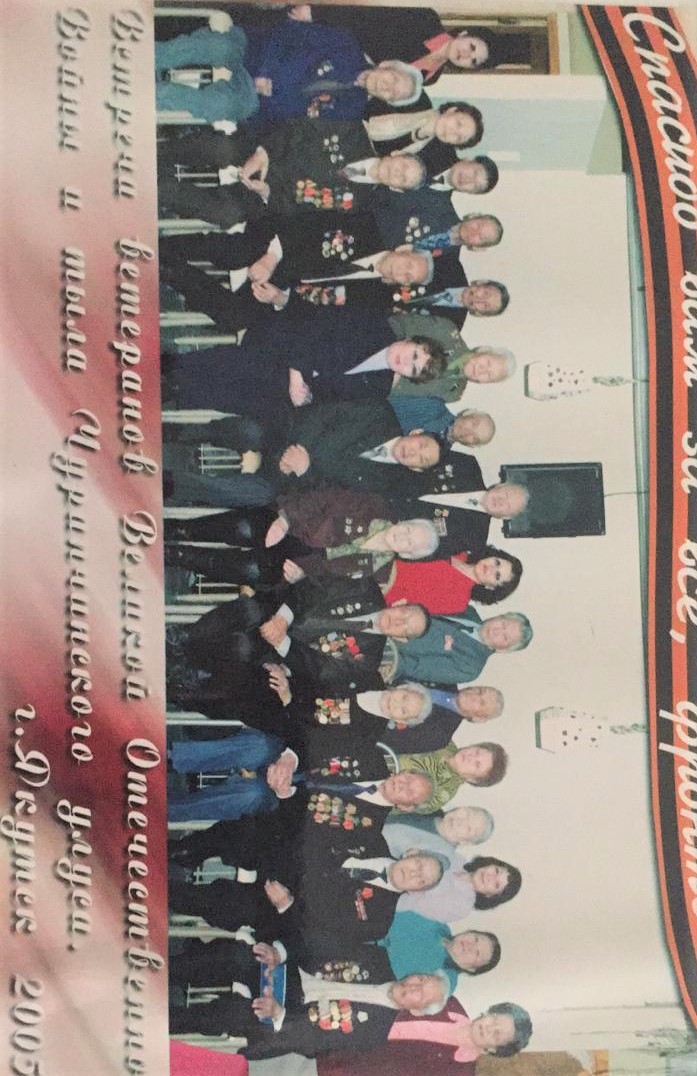 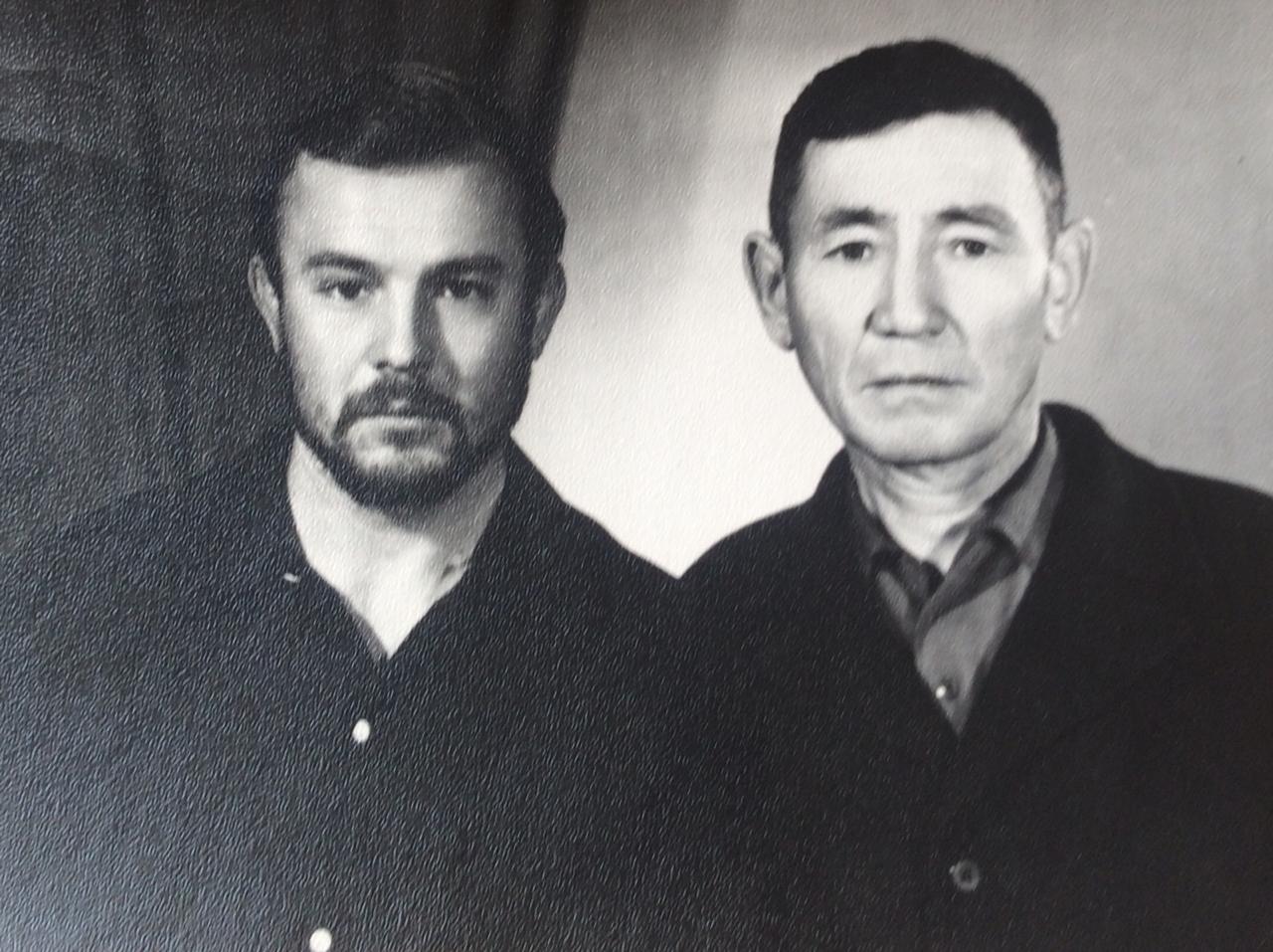 Старший сын Веры Кирилловны - Андрей Шматков-окончил Омский медицинский институт, ветеран Афганской войны.
На фото с дядей Борисом Кирилловичем Захаровым-участником ВОВ. Брянск
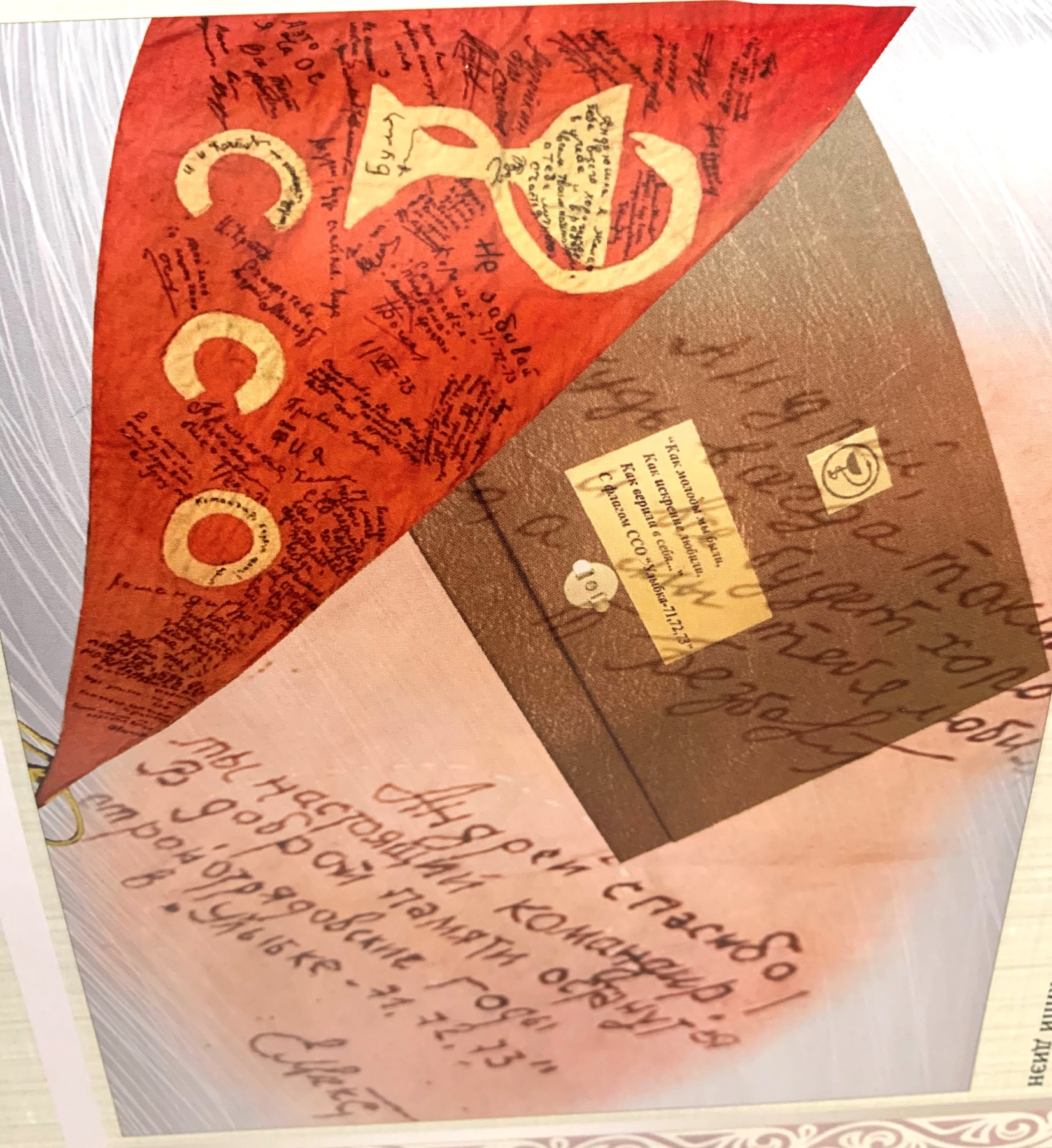 Андрей, учась в медицинском факультете ЯГУ (до 4 курса), был бессменным командиром ССО «Улыбка». Флаг отряда, подаренный на память командиру, он  в 2005 году передал комиссару отряда Максимову Е.К., учитывая, что Егор Капитонович чаще встречается со стройотрядовцами.
 
    А Вера Кирилловна все подписи ребят вышила ниткой, чтоб они не стерлись. 
  
   Флаг сейчас хранится в музее ССО СВФУ.
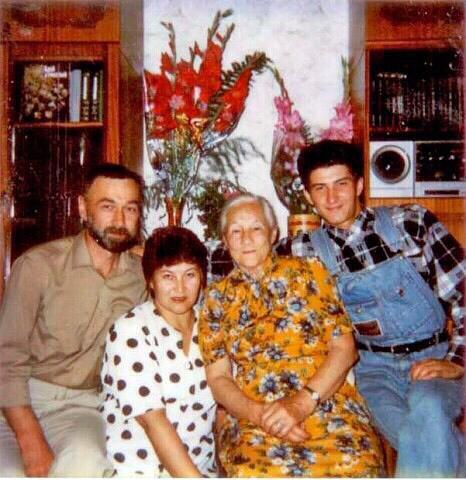 Вере Кирилловне 75 лет. 
  С семьей младшего сына Сергея Шматкова. Он окончил геологический факультет ЯГУ. Живет в Якутске.
                                                 Июль 1995 года
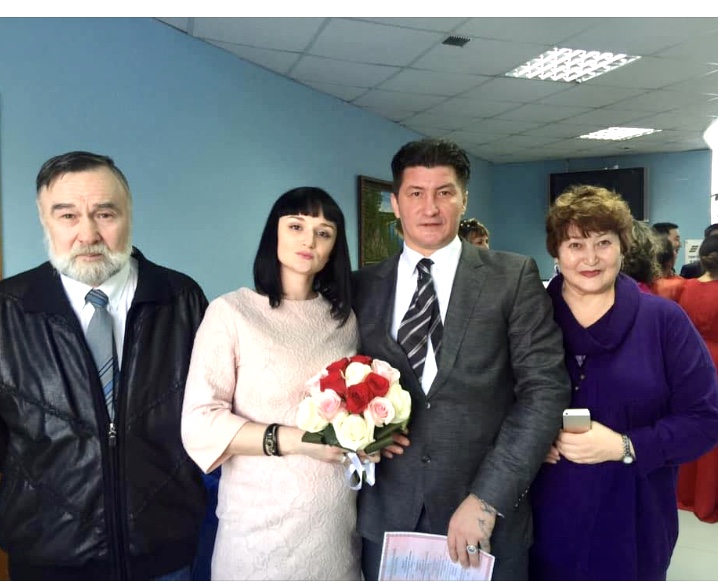 Внуку Веры Кирилловны -50 лет. Он - полковник МВД, несколько раз ездил в Чечню. Отец четверых детей – правнуков Веры Кирилловны Захаровой. Живут в Якутске.